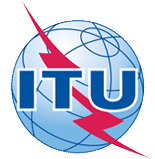 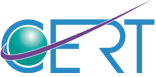 Conformity and Interoperability for AFR Region Type Approval testing for mobile Terminals, Homologation Procedures And Market Surveillances
Electronic Procedures of type approval for mobile terminals: Tunisian approch
Presented by: Chammem Abdelkarim
Chammem.abdelkarim@cert.mincom.tn
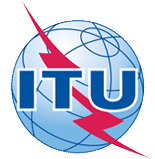 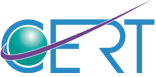 Plan
Introduction
1
Procedure
2
3
Business Application
4
One Stop Shop Online Services
5
Statistics
Conclusion
6
Presented by: Chammem Abdelkarim                                                                                        Decembre 2015
2
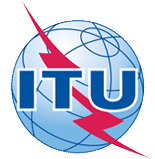 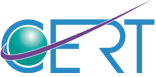 Plan
Introduction
1
Procedure
2
3
Business Application
4
One Stop Shop Online Services
5
Statistics
Conclusion
6
Presented by: Chammem Abdelkarim                                                                                        Decembre 2015
3
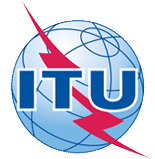 1- Introduction
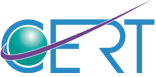 Control and examination organisms play a major role in security of property and of persons. They are involved in many areas of control such as: Industrial, electrical installations, welding, snap-on apparatus, food processing industry, health, environment, building, tourism, information technology.
In this context the One-Stop Shop of Information Technology and Communication has been created by decree 2639 on 21 July 2008 in order to provide administrative authorizations dealing with import operations and marketing systems.
Presented by: Chammem Abdelkarim                                                                                        Decembre 2015
4
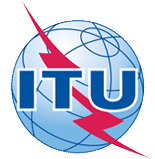 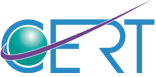 Plan
Introduction
1
Procedure
2
3
Business Application
4
One Stop Shop Online Services
5
Statistics
Conclusion
6
Presented by: Chammem Abdelkarim                                                                                        Decembre 2015
5
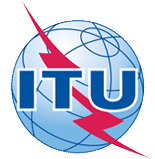 2- Procedure
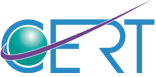 Procedure is an orderly and formal description of series of operations and instructions to make the system consistent shared reliable and credible. It specifies in particular
Different tasks and their modalities of execution,
The respective responsibilities of the different dealers or operators, 
The methods of establishment of the different documents necessary for administrative, financial, accounting, operational and technical management,
 Control modalities at every stadium of the system information.
Presented by: Chammem Abdelkarim                                                                                        Decembre 2015
6
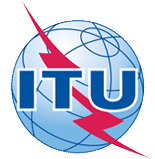 2- Procedure
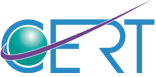 Written procedures, validated and integrated in our business applications allows each agent to:
Act with Perfect knowledge of the system,
Process documents according to the pre-defined conventions easily,
An efficient tool of training for newly recruited, transferred or appointed provisionally employee,
A written  support for the execution of daily’s agent tasks,
Monitoring tool for internal and external auditors.
Presented by: Chammem Abdelkarim                                                                                        Decembre 2015
7
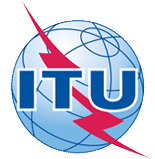 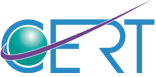 Plan
Introduction
1
Procedure
2
3
Business Application
4
One Stop Shop Online Services
5
Statistics
Conclusion
6
Presented by: Chammem Abdelkarim                                                                                        Decembre 2015
8
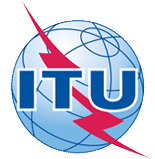 3- Business Application
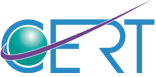 The One-Stop Shop has develop a specific business application in order to:
Computerize and automate approval and technical control processes,
Ensure the effectiveness and speed of processing customer requests,
Ensure transparency of approval procedures and technical control,
Reduce the time required for the clearance of samples,
Guarantee an adequate service and a better quality,
Favour communication between colleagues,
Presented by: Chammem Abdelkarim                                                                                        Decembre 2015
9
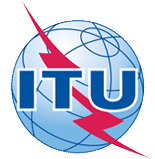 3- Business Application
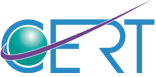 Consultation and regulation
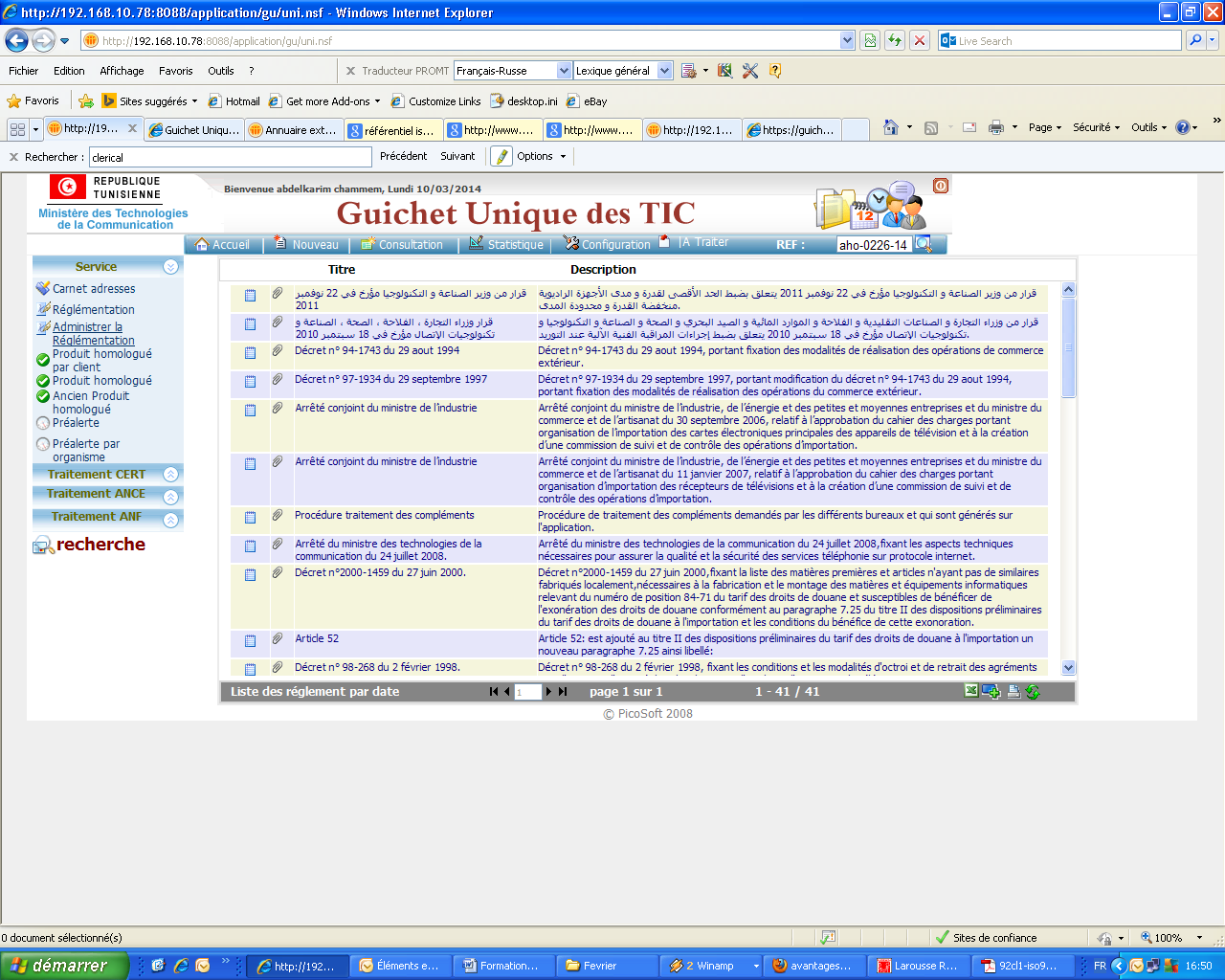 Presented by: Chammem Abdelkarim                                                                                        Decembre 2015
10
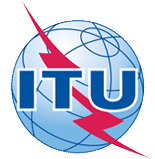 3- Business Application
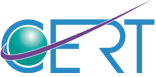 Statistics and reporting
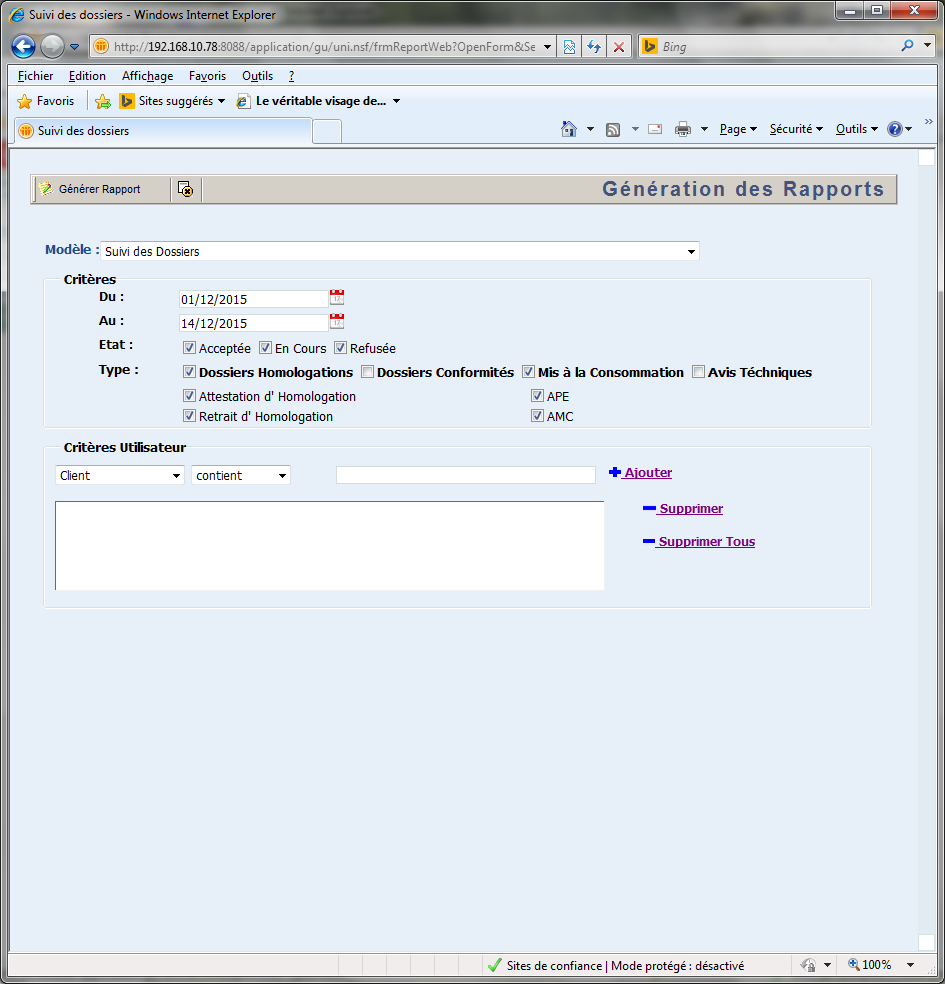 Presented by: Chammem Abdelkarim                                                                                        Decembre 2015
11
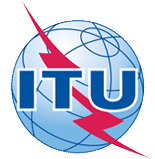 3- Business Application
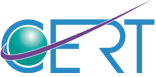 Workflow to ensure traceability
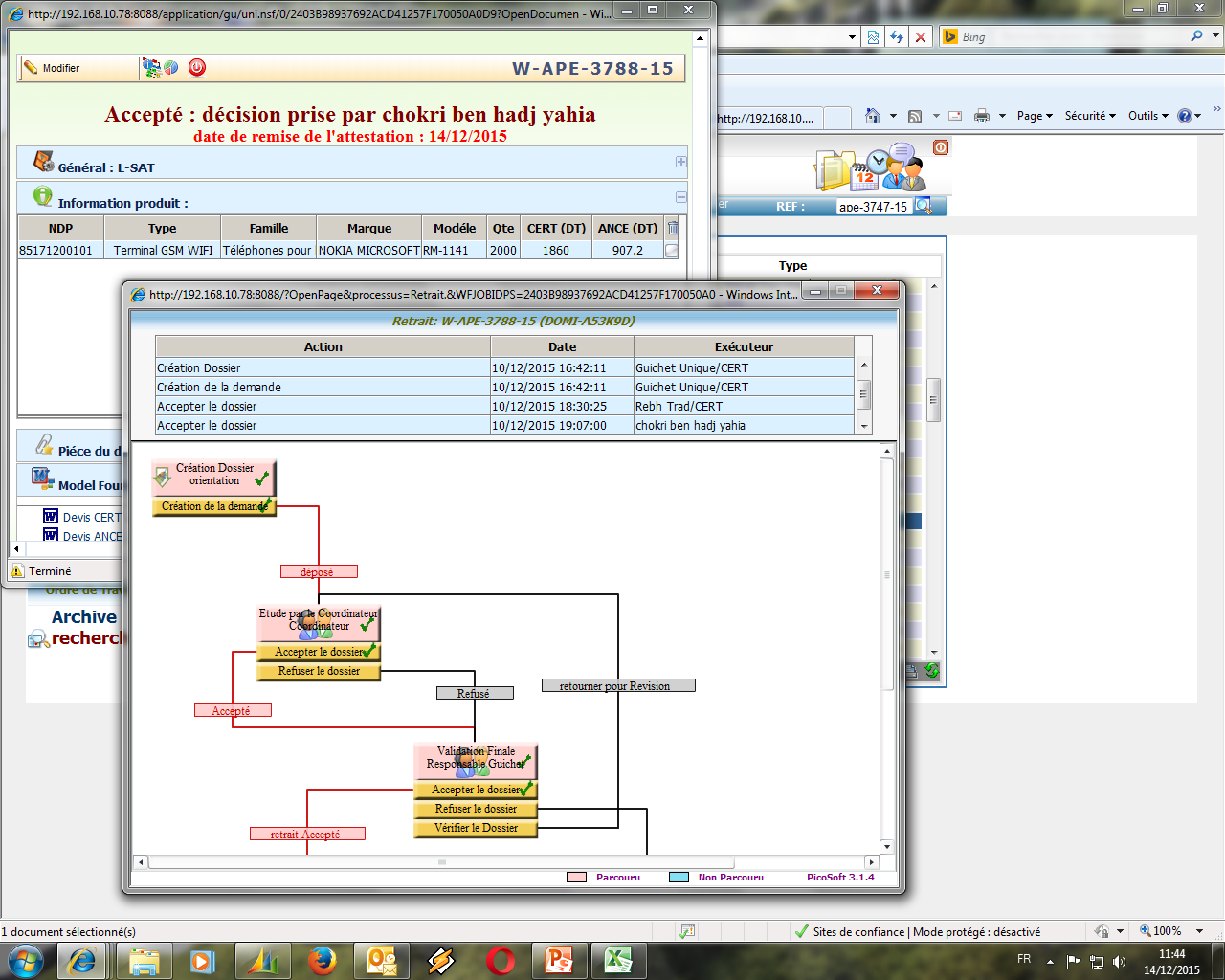 Presented by: Chammem Abdelkarim                                                                                        Decembre 2015
12
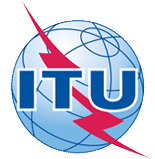 3- Business Application
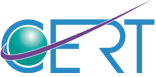 Security
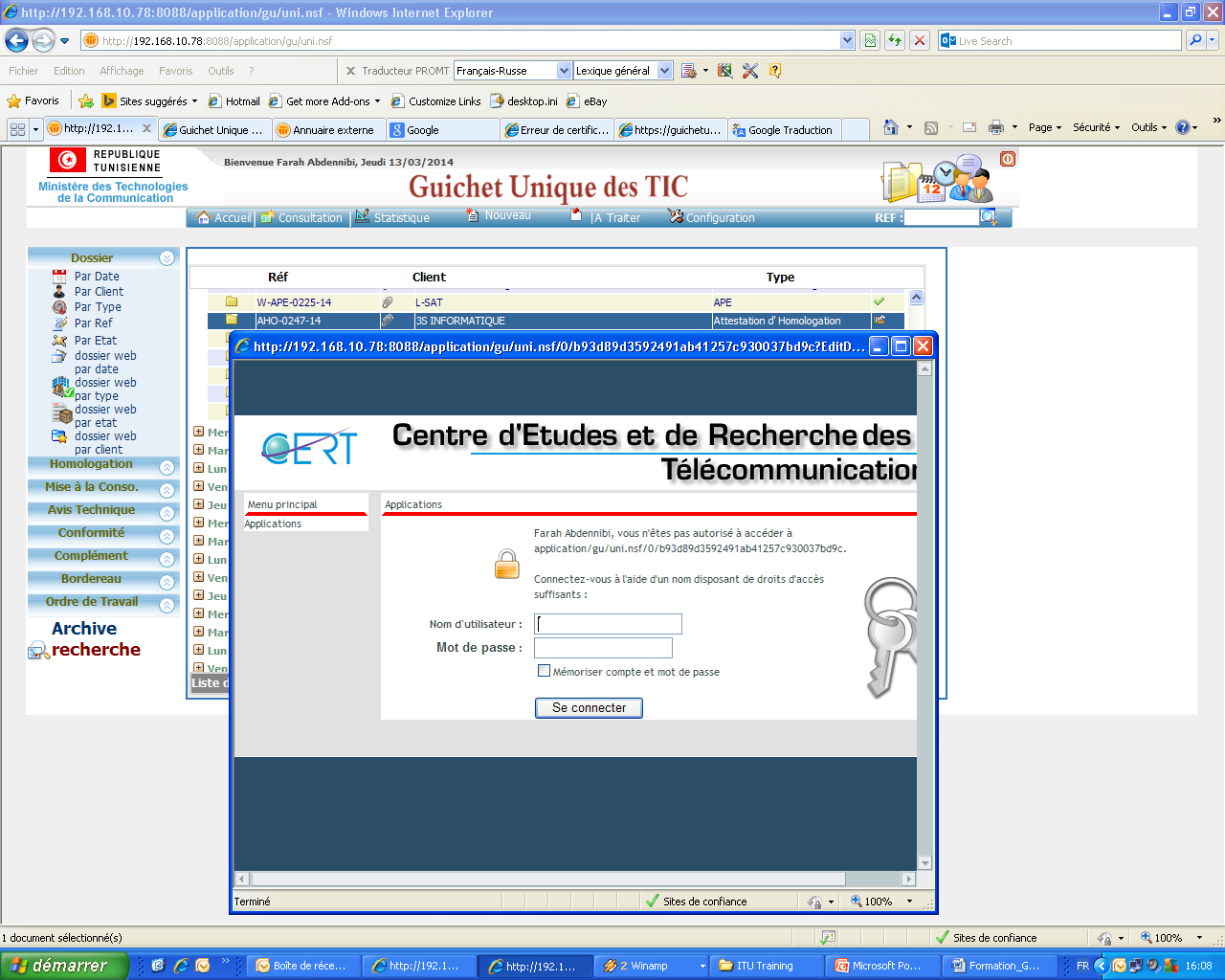 Presented by: Chammem Abdelkarim                                                                                        Decembre 2015
13
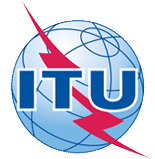 3- Business Application
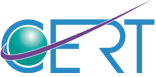 Backup
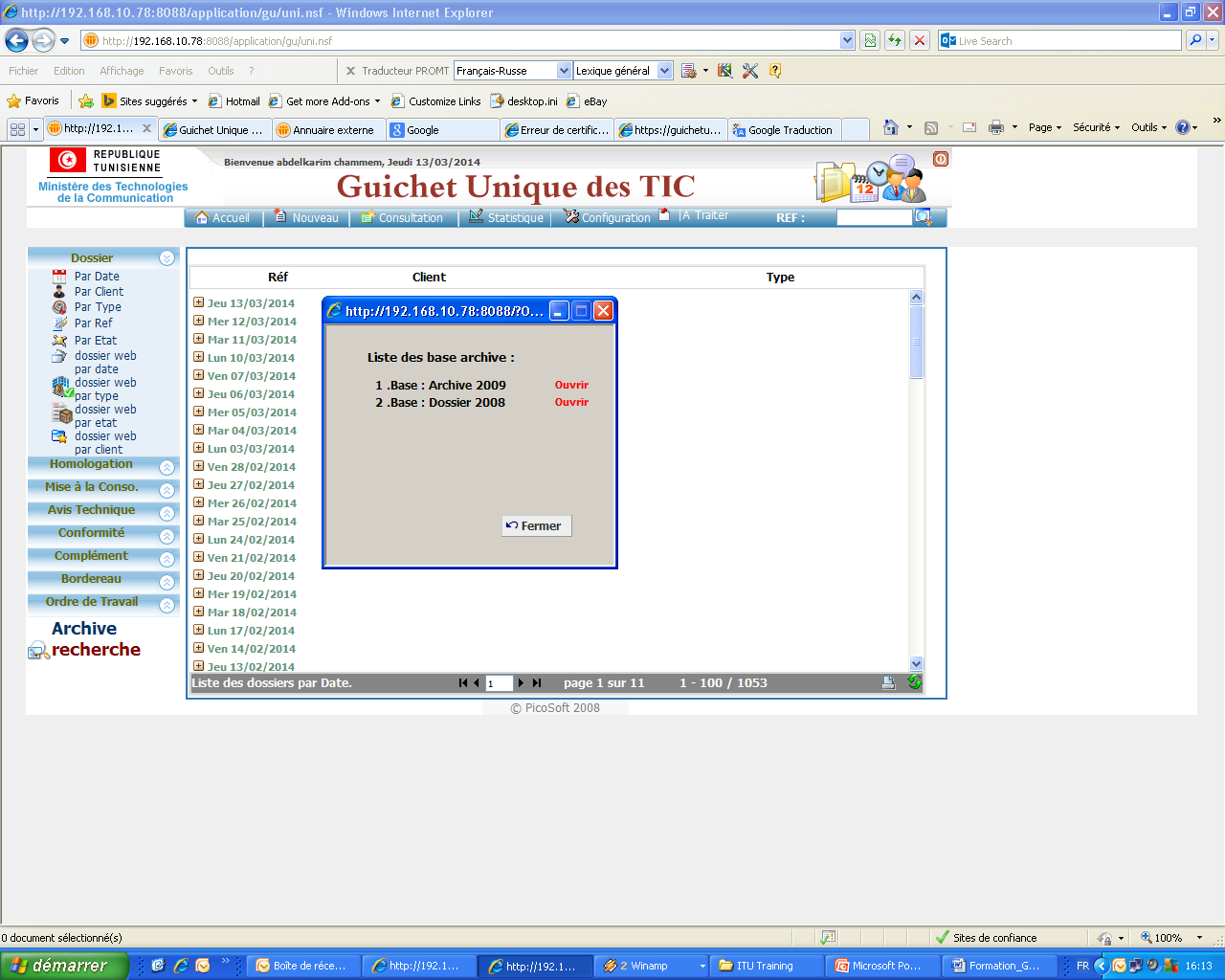 Presented by: Chammem Abdelkarim                                                                                        Decembre 2015
14
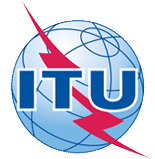 3- Business Application
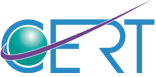 Search module
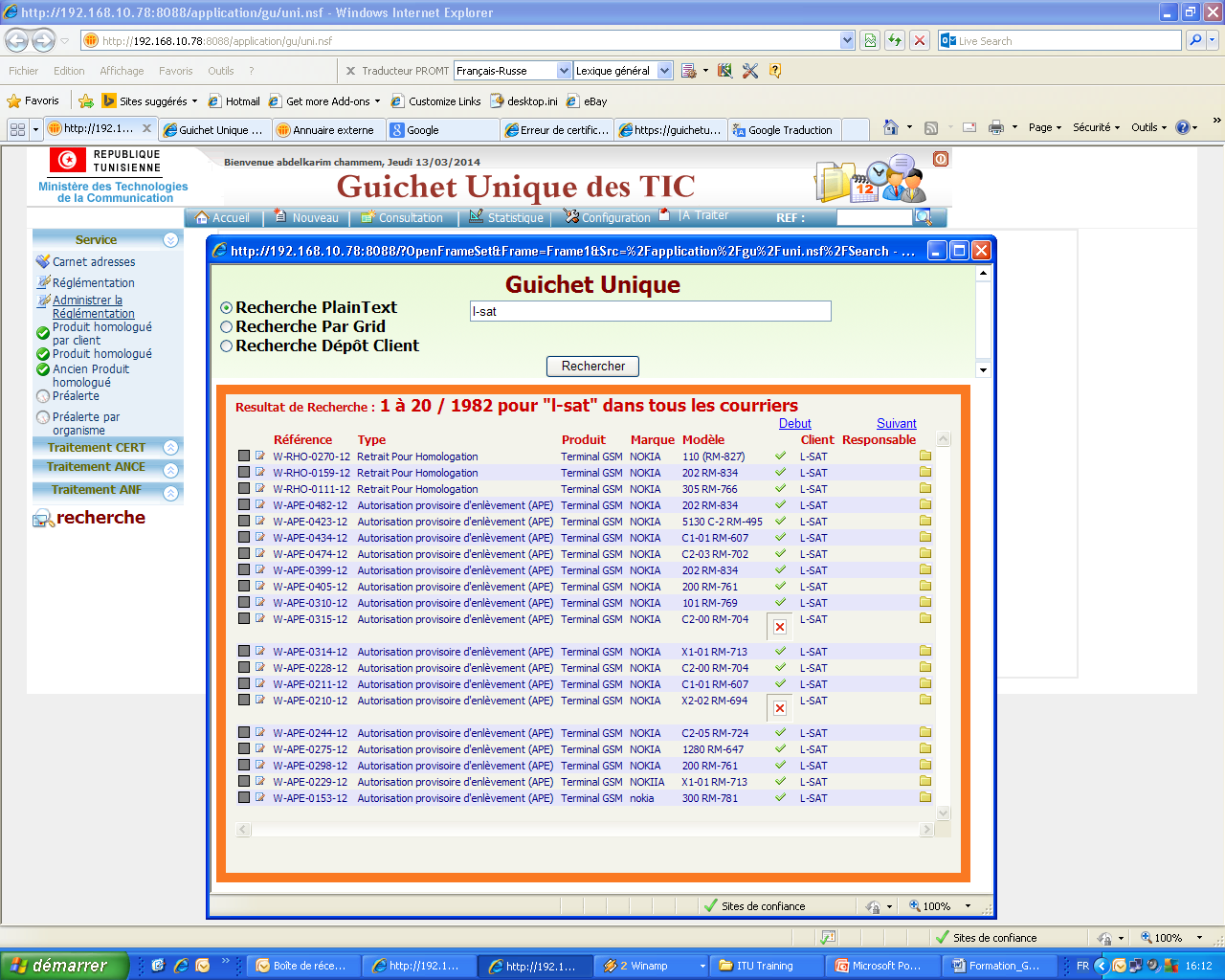 Presented by: Chammem Abdelkarim                                                                                        Decembre 2015
15
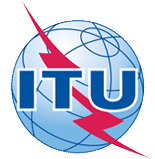 3- Business Application
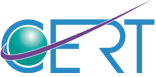 Modules to be integrated
Consultation and regulation,
Statistics and reporting,
Workflow to ensure traceability,
Risk management,
Security,
Backup,
Search,
Presented by: Chammem Abdelkarim                                                                                        Decembre 2015
16
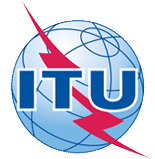 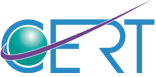 Plan
Introduction
1
Procedure
2
3
Business Application
4
One Stop Shop Online Services
5
Statistics
Conclusion
6
Presented by: Chammem Abdelkarim                                                                                        Decembre 2015
17
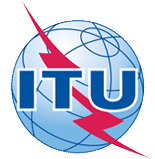 4- One-Stop Shop online services
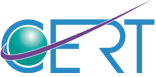 The one-stop shop of technologies of information and of communication instituted in the Centre of Studies and of Research of Telecommunications (CSRT) gives to his customers and to the various partners (control organism) a multitude of benefits and of services across client services, partner and job included at the level of its site web https://guichetunique-tic.cert.tn.
He assures besides a big suppleness and simplicity of use for the store of requests client, their consultation and their coherent.
Presented by: Chammem Abdelkarim                                                                                        Decembre 2015
18
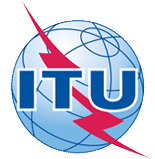 4- One-Stop Shop online services
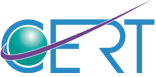 Authentification
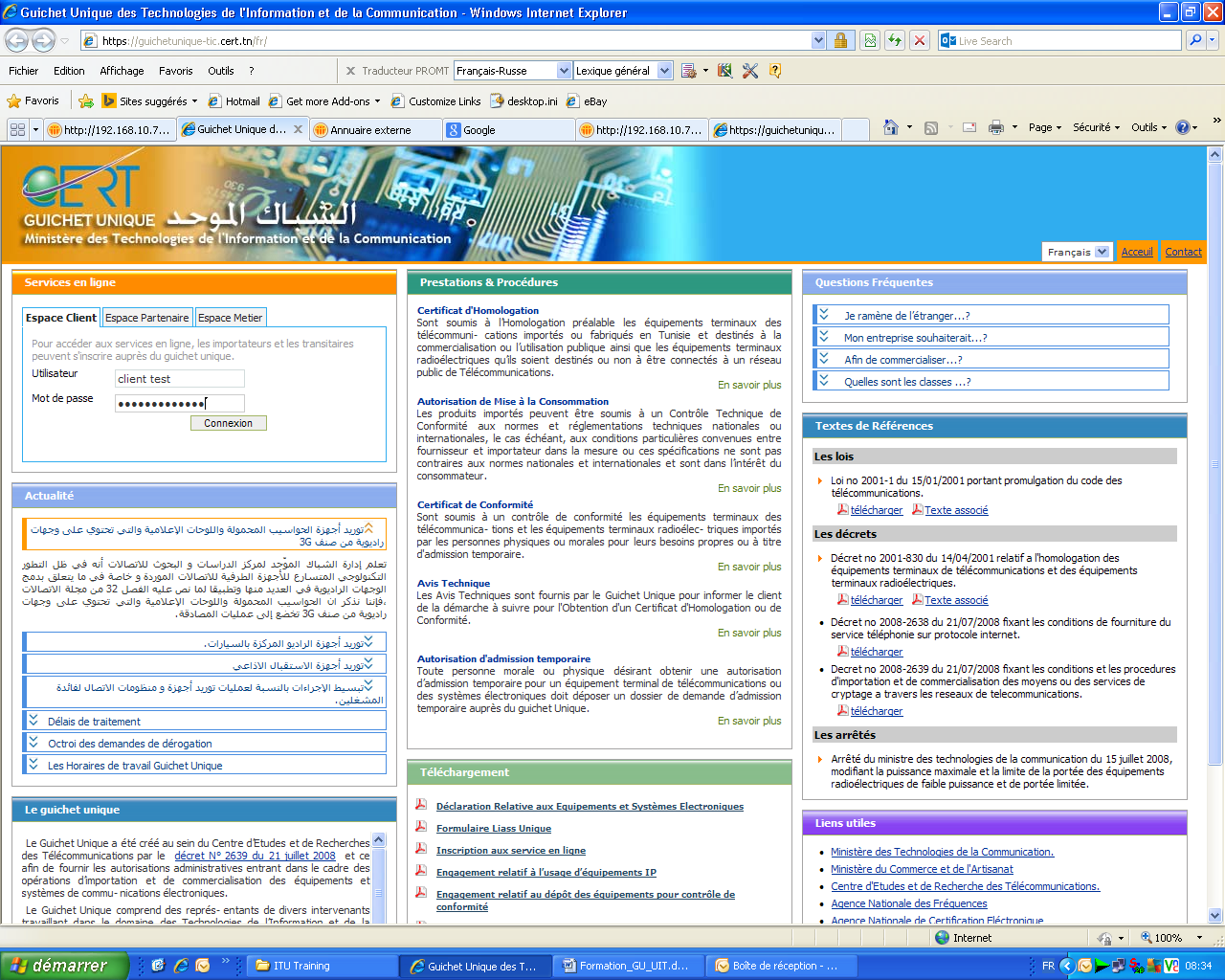 Presented by: Chammem Abdelkarim                                                                                        Decembre 2015
19
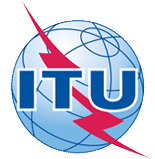 4- One-Stop Shop online services
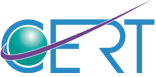 Consultation
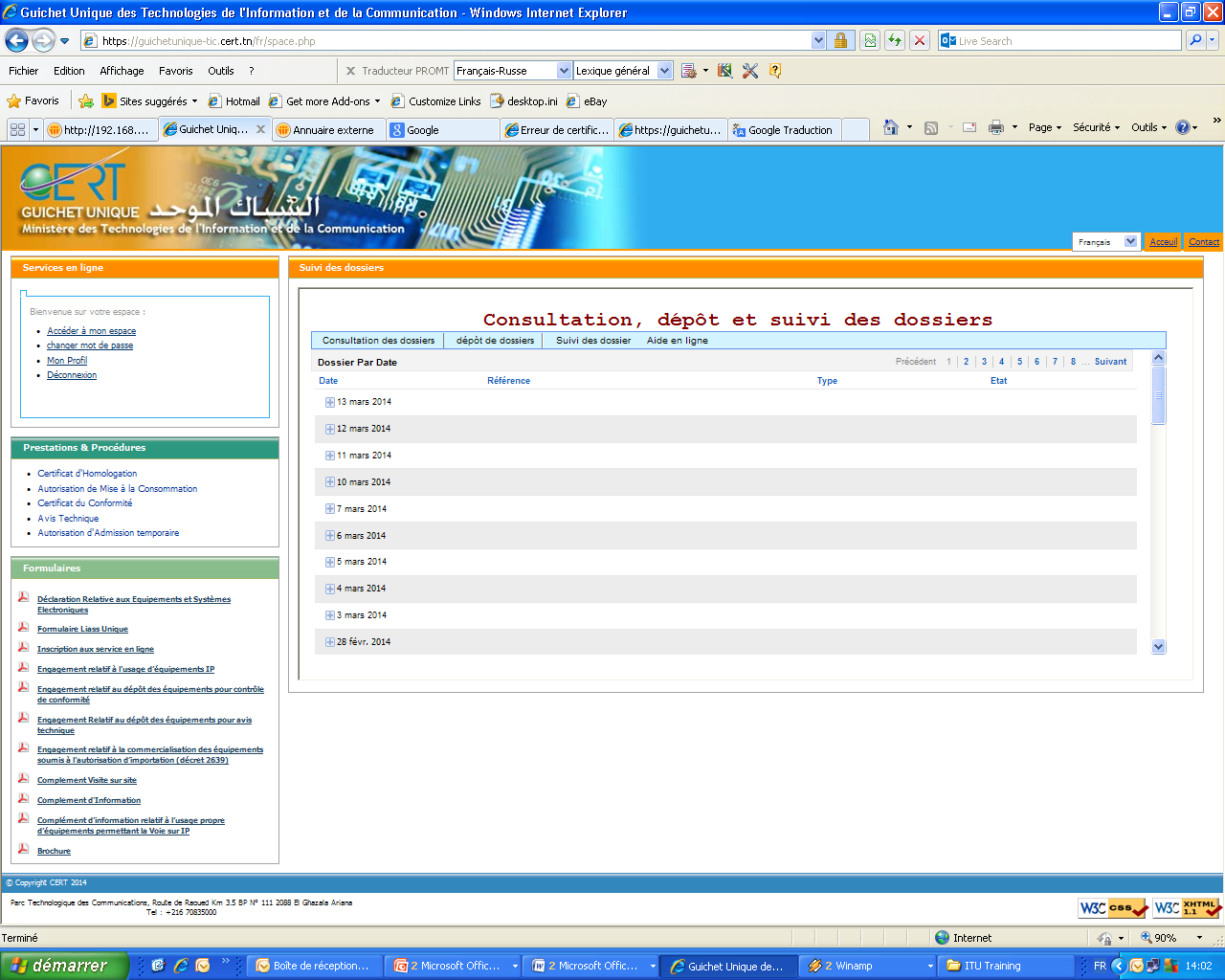 Presented by: Chammem Abdelkarim                                                                                        Decembre 2015
20
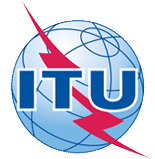 4- One-Stop Shop online services
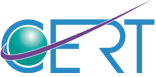 Deposit of application
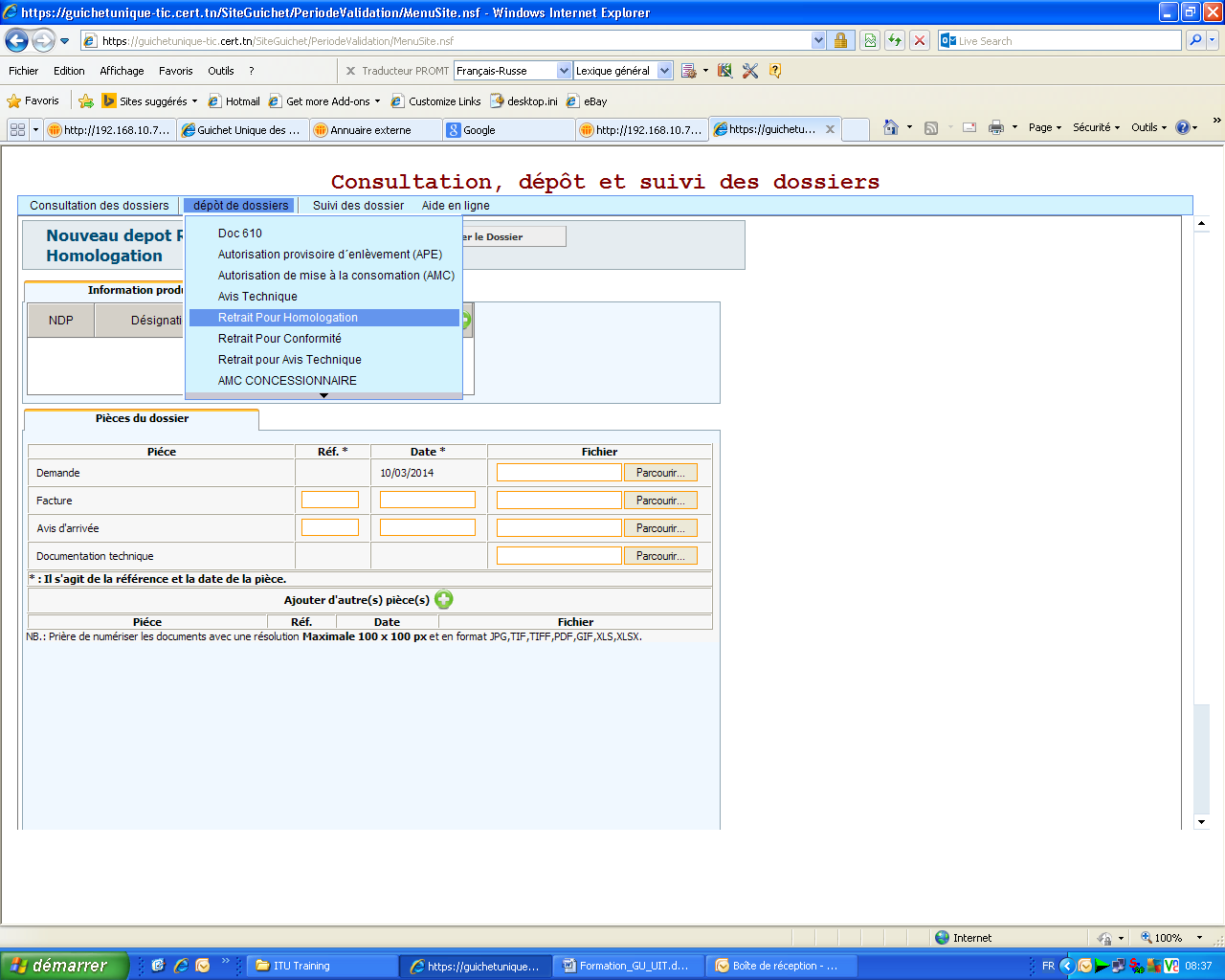 Presented by: Chammem Abdelkarim                                                                                        Decembre 2015
21
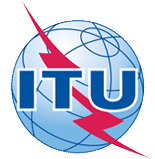 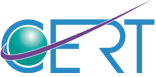 Plan
Introduction
1
Procedure
2
3
Business Application
4
One Stop Shop Online Services
5
Statistics
Conclusion
6
Presented by: Chammem Abdelkarim                                                                                        Decembre 2015
22
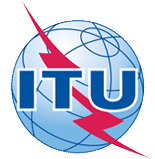 5- Statistics
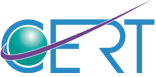 Presented by: Chammem Abdelkarim                                                                                        Decembre 2015
23
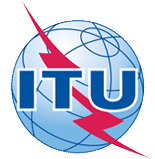 5- Statistics
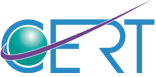 Presented by: Chammem Abdelkarim                                                                                        Decembre 2015
24
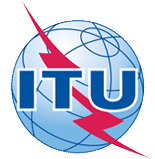 5- Statistics
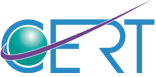 Presented by: Chammem Abdelkarim                                                                                        Decembre 2015
25
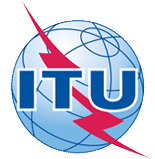 5- Statistics
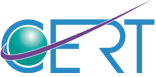 Presented by: Chammem Abdelkarim                                                                                        Decembre 2015
26
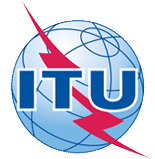 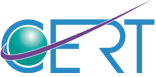 Plan
Introduction
1
Procedure
2
3
Business Application
4
One Stop Shop Online Services
5
Statistics
Conclusion
6
Presented by: Chammem Abdelkarim                                                                                        Decembre 2015
27
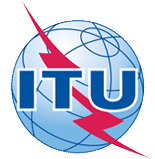 6- Conclusion
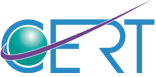 Following a well-written set of procedures helps employees to learn about and to do many or all aspects of their jobs independently,
They are also sets of instructions employees follow to ensure that they carry out specific tasks thoroughly and consistently
They are tailored for the organization and the job, not to a specific employee,
Presented by: Chammem Abdelkarim                                                                                        Decembre 2015
28
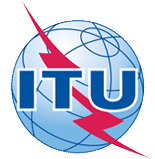 6- Conclusion
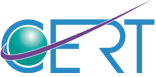 By following procedure, even the newest employee can learn quickly about how the organism operates and why,
Procedures should be reviewed and updated periodically to reflect changes.
Presented by: Chammem Abdelkarim                                                                                        Decembre 2015
29
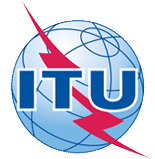 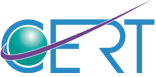 Thank you for
 your attention
Chammem.abdelkarim@cert.mincom.tn
Presented by: Chammem Abdelkarim                                                                                        Decembre 2015
30